Presented by
The Chabot-Las Positas Faculty Association
Faculty Evaluation Process
Article 14—Contract (Untenured) Faculty Evaluation

Article 15—Regular (Tenured) Faculty Evaluation

Article 18I—Part-Time Faculty Evaluation

Article 19 – Distance Education
Contract Articles
The evaluation process is designed to assist unit members in examining their objectives, techniques, and accomplishments and to provide a means to recognize outstanding performance, a  means to identify area in which changes might be beneficial to  student learning, and a two-way channel of communications about the program needs.
-excerpt form Article 15A & 18I
Objective of Evaluation
Basic Process
Article 14 – Contract Faculty (Tenure Track)
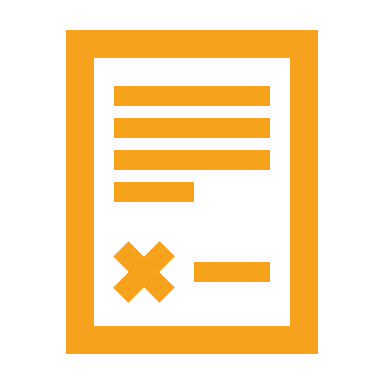 Discuss assignment schedule with Tenure Review Committee and  determine which three (3) classes or activities will be observed.
Should include as much of a cross-section of load assignment as  determined to be beneficial to the Contract Faculty
(Also applies to Article 15 & 18 evaluations)
Syllabus
Syllabus “Shall” include
Name, office number, phone and CLPCCD email address
Office hours: virtual office hours and the method of office hours (email, zoom, etc.)
Method of Final Grade Calculation
Academic Calendar “dates to know”: W date; Final Exam time & date; deadline for  Financial Aid (text or link)
Other Supplemental Information, including safety requirements
Student Learning Outcomes (SLO’s) (text or link)
Information about disability accommodations and campus services (text or link)
Adding a link to the Canvas Student Services Hub will cover many of the items listed above.
Or LPC Student Resource Guide
Article 14 – Contract Faculty (Tenure Track) cont’d
Syllabus cont’d
Syllabus “Should” (encouraged, not mandatory) include information regarding: 
A statement of Students Rights and Responsibilities
Expectations regarding behavioral standards per school policy
A summary of course content and expectations (general course content, course  objectives and prerequisites)
Academic Integrity and Plagiarism Policies
Attendance Policy
Article 14 – Contract Faculty (Tenure Track) cont’d
(Also applies to Article 15 & 18 evaluations)
Article 18 – Part-Time Faculty
Items specific for Part-Time Faculty
The Evaluator will notify the Evaluee a minimum of one (1) week before the observation takes  place
The Part-Time Faculty member being evaluated is encouraged to provide relevant course  information
Visit for observation may be unannounced, but shall occur with the Part-Time Faculty  member’s consent
If there is difficulty in coordinating the visit, the Evaluator and Evaluee shall schedule a  specific visiting time
[Speaker Notes: 21C.1.f.  Payment  to evaluate PT faculty.
FT unit members may elect to evaluate PT unit members for pay. So long as such work is not performed in lieu of serving on standing committee for the semester (Articule 10D.3d).

Such evaluation plus completion of observation, student response forms as required, and conference with PT unit member shall be compensated at:
Effective Spring 2023, all evaluations of PT faculty teaching asynchronous online classes will be compensated at a rate of four (4) “F” Hours.
All other evaluations of PT faculty faculty will be compensated at a rate of three (3) “F” hours.]
Mid-semester is optimal
Provides time for instructor and students to have established  rapport and understanding of class structure
Provides opportunity for feedback to be useful immediately
Provides time for follow up, if needed
Timing
Feedback
[Speaker Notes: Conference with evaluee (online or in-person) to provide feedback.]
Clarification of Contractual Peer Evaluations

CVC-OEI: Peer Online Course Review (POCR)  Chabot: Committee on Online Learning (COOL)  Las Positas: Distance Ed Committee

Evaluations conducted by the committees above are unrelated to faculty evaluations; these processes do not  affect or inform faculty evaluations (19.F.1)
What to evaluate: 
View and discuss feedback with examples to demonstrate regular and substantive interaction stands, such as Inbox messages, Pronto, rubric feedback, or individual comments on graded Assignments 
Scope of Evaluation: 
Confirmed use of Syllabus, Home Page, and any other introductory content 
Review components for the chosen unit or module, including two weeks of content
This can include assigned work, discussion boards, exams, any publisher content 
Review of Reporting data that shows student engagement and instructor presence such as People page and selected Course Analytics (Course Grade, Weekly Online Activity) 
Example of Student-to-Student interaction methods, such as discussions, Pronto, live discussion, group assignments, reflections with peer feedback, or peer review 
Example of course meeting accessibility standards
Evaluator and Evaluee discuss and select/determine module for evaluation 
Module or selected review section shall be at least 20% into the course content (e.g. in a full-term class, at least the 4th week of the course or after) 
If prerequisites are used by evaluee …
Agreement about dates for prerequisites to be temporarily disabled for the given module 
Recommend that the selected module be one completed by students prior to the 72 hour evaluator access period if possible to minimize disruption to course schedule and flow
Asynchronous Tour checklist(Article 19.F.1.d)
[Speaker Notes: An interactive tour of the class shall take place with evaluator and evaluee prior to evaluator viewing the class, including

21C.1.f.  Payment  to evaluate PT faculty.
FT unit members may elect to evaluate PT unit members for pay. So long as such work is not performed in lieu of serving on standing committee for the semester (Articule 10D.3d).

Such evaluation plus completion of observation, student response forms as required, and conference with PT unit member shall be compensated at:
Effective Spring 2023, all evaluations of PT faculty teaching asynchronous online classes will be compensated at a rate of four (4) “F” Hours.
All other evaluations of PT faculty faculty will be compensated at a rate of three (3) “F” hours.]
19E.1 Course Organization and Navigation for Asynchronous classes
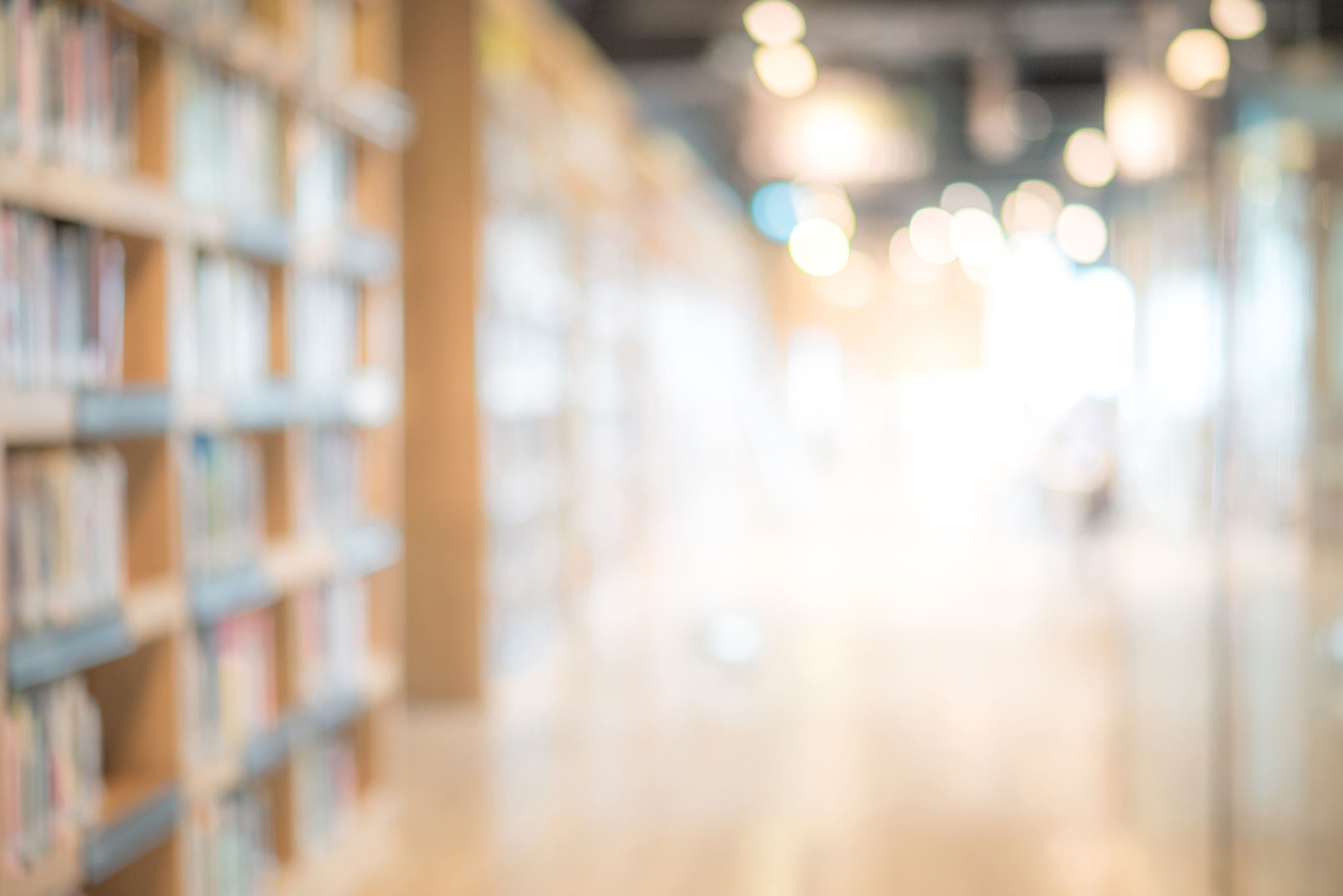 In addition to Syllabus requirements in Article 9B, any portion of a course taught in Online Asynchronous format shall meet the following guidelines: 

Course includes a distinct starting point and instructions on how to begin course. 
Instructor contact information is easily located along with response times for email, grade turnaround, and other contact information. 
Navigation and content flow are easily determined by students in the class. 
Content is organized logically and follows a consistent layout and structure. 
Content is segmented into distinct units or modules, as appropriate. 
Course navigation menu is intuitive and only includes items students will use. 
Clear due dates for submitting work are posted along with late work policy. 
Opportunities for regular and substantive interaction from student to student and instructor to student(s) are provided. 
Course design includes instructions for learners to work with content in meaningful ways (e.g. guiding students to take notes during a video, explaining what to look for in an article, etc.)
19E.2 Specific Guidelines for Synchronous instruction
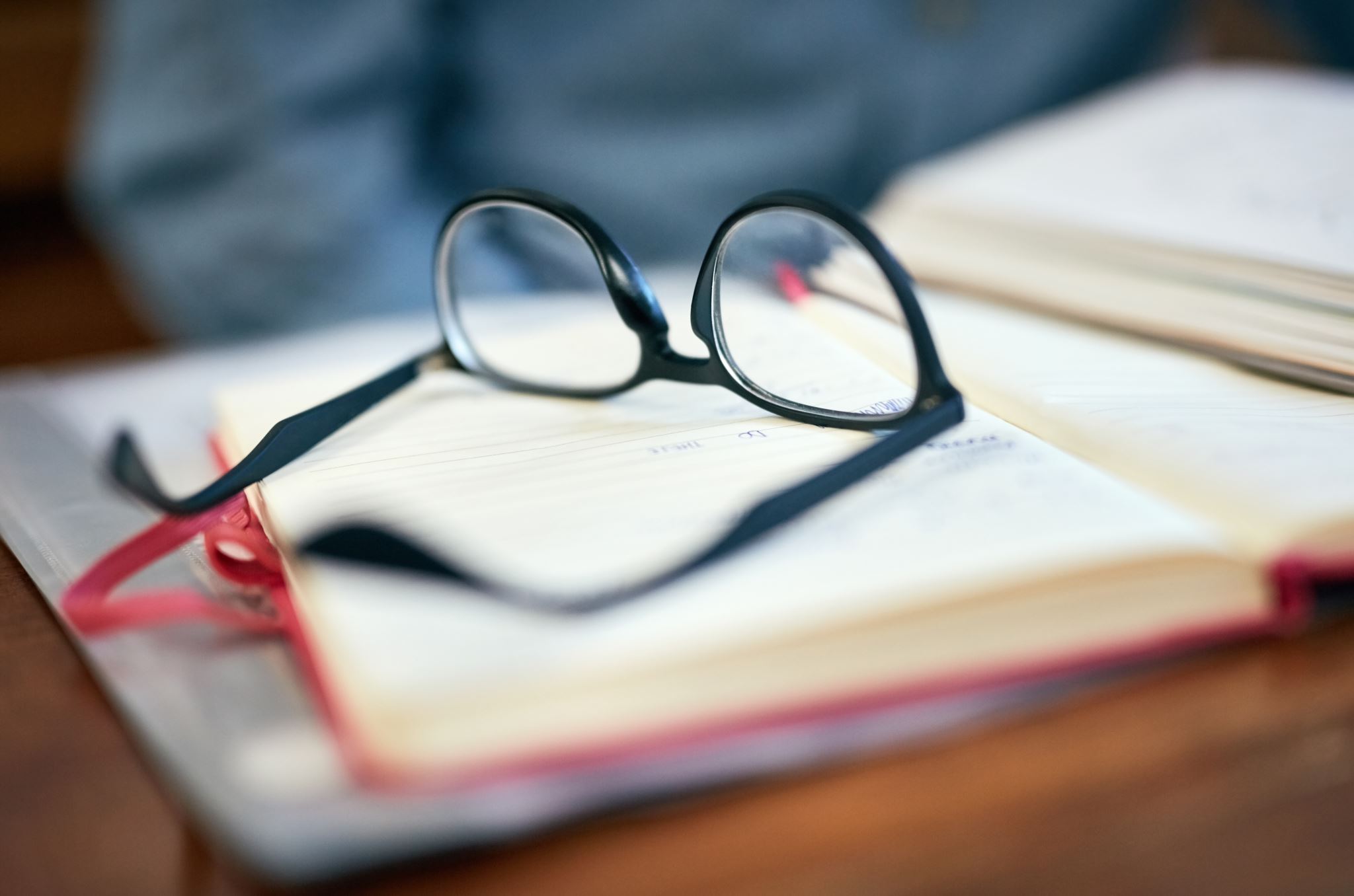 In addition to Syllabus requirements stated in Article 9B, any portion of a course taught in Online Synchronous format shall follow the following guidelines: 

a. The instructor shall provide a courseware shell (e.g. Canvas or the currently employed LMS) for the class and utilize shell to post important information for the class. In addition, the instructor is encouraged to utilize the course design principles described in Article 19E.1 (previous slide) as appropriate. 

b. Instructor uses either camera or other instructional media such as slides or videos during instruction. 

c. Recorded course content used in or saved to course site does not reveal personally identifying information for students in other course sections. 

d. Teaching on Zoom or using other synchronous tools follows best practices and encourages student participation. 

e. Instructor makes every effort to have consistent connectivity.
Specific Guidelines for Counseling
In addition to on-campus student contact, counseling faculty shall service student needs virtually by using the agreed upon platforms: 

Counselors shall follow the same protocol for scheduled virtual appointments as for in person appointments. 
 If no one is waiting for in person services, face to face counselors shall take students waiting for virtual appointments. 
 While using Cranium Café, or other virtual counseling platform, the counselor shall be logged into the Cranium Lobby, or waiting room, during assigned times and invite students into meetings.4. Use of conferencing software. Students experiencing technical 
difficulties with Cranium Café, or other virtual counseling platforms, shall be seen using other conferencing platforms, like Zoom or referred to a phone call if necessary. Counselors shall generate meeting invites and mail to student’s Zone Mail account. 

During or after an appointment 

The counselor shall know how to use and access all applicable software and college databases. 
The counselor shall either address all student questions or schedule a follow up appointment. 
The counselor shall have familiarity with all transfer patterns, eligibility requirements, including transferrable and non-transferrable courses. 
The counselor shall enter data about the appointment in SARS.
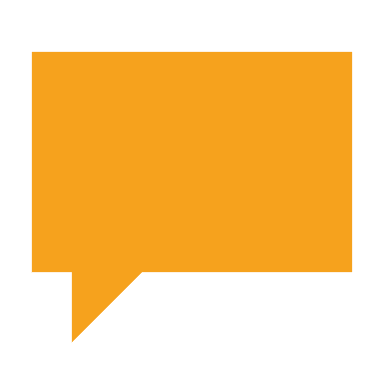 The librarian shall know how to use and access all applicable software and library services and databases 

Scheduled orientations shall be delivered synchronously or asynchronously in Canvas course shells at a time chosen by the librarian in consultation with the course instructor 

During scheduled librarian work hours, virtual services shall be delivered including appointments and live chat using library applications
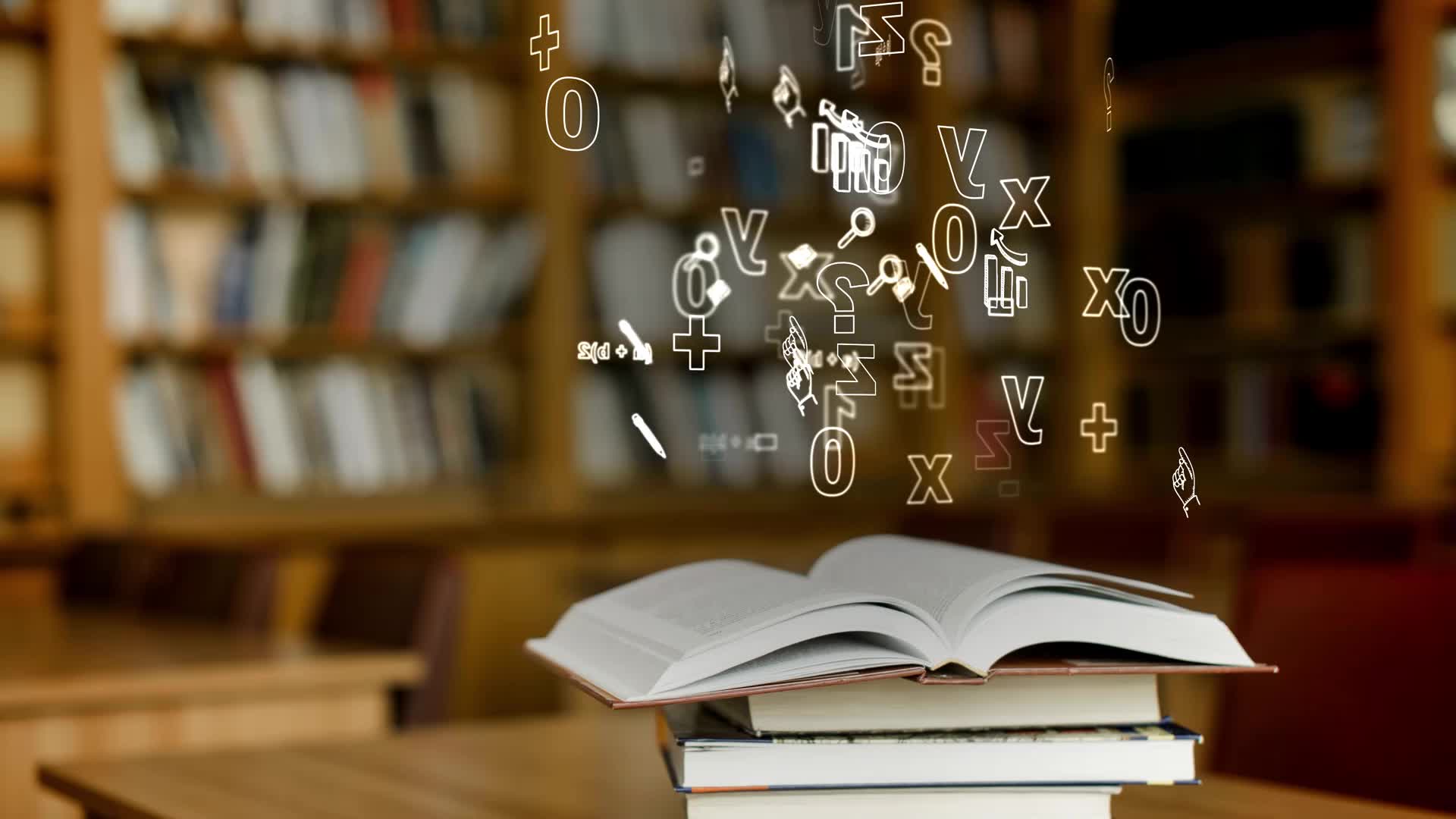 Specific Guidelines for Librarians
Synchronous Class (classes with scheduled meeting time): Evaluation: Observation of Instruction Form – Face to Face Class (19F.1.b.) 
Asynchronous Class (classes without scheduled meeting times): Evaluation: Observation of Instruction Form – Online Class
Hybrid Class (classes with Asynchronous and Synchronous components)
Asynchronous delivery - Observation of Instruction Form – Online Class
Synchronous delivery - Observation of Instruction Form – Face to Face Class
Only one delivery method may be evaluated. Which one to choose?
The delivery method (Asynchronous or Synchronous) with the greater percentage of the course  content should be evaluated
If it is unclear which delivery method has a greater percentage of the course content the evaluator  and evlauee should determine by mutual agreement the delivery method to be evaluated
Counseling: Evaluation: Counseling Faculty Performance Observation Form
Library: Evaluation: Library Faculty Observation Form
Special Assignment: Evaluation: Special Assignment Faculty - Client Survey Form
What form should be used to conduct the evaluation report?Article 14 – Contract Faculty (Tenure Track) cont’d
(Also applies to Article 15 & 18 evaluations)
Observation
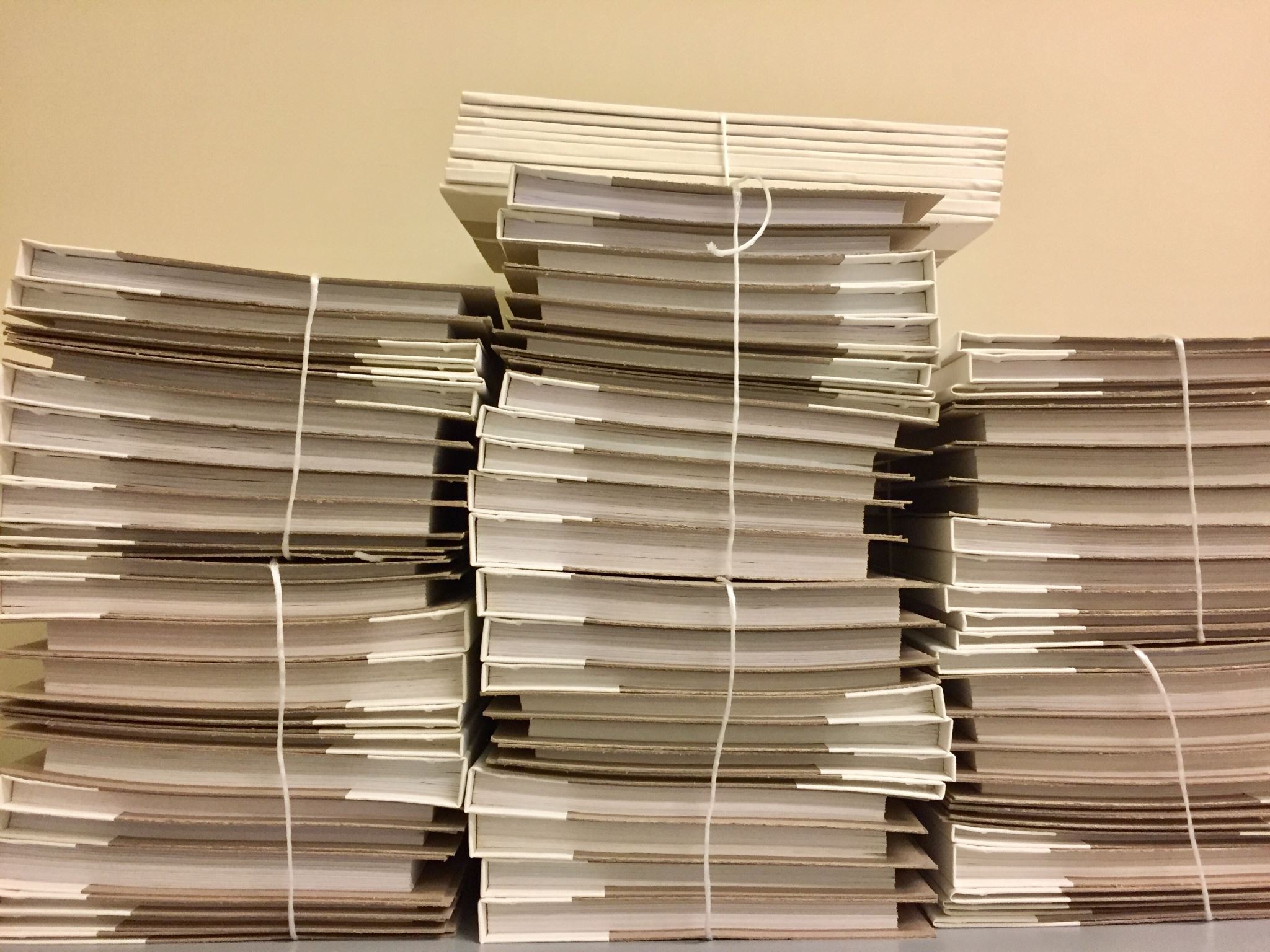 Student Surveys
For face-to-face observation, use approved scantron form
For online observations: 
Student surveys will be deployed into Canvas sites by the  Instructional Technology Coordinator
We use EvaluationKit by Watermark which utilizes the  same negotiated questions as the scantron
Evaluators will receive the results of the survey once the  survey period is complete.
Nothing needs to be done by the Evaluator or Evaluee
A summary of student feedback from surveys is an important  part of evaluation process
Guiding Principle 
1. The Faculty Contract DOES NOT require that student-surveys take place at the same time that the observation of instruction occurs during the evaluation process.
2. The Faculty Contract DOES require a timeline from when the observation of instruction takes place to the report of observation to be delivered to the evaluated faculty (20 days for all faculty) 
3. Student Surveys are meant to inform the evaluation and are integral part of the process

Period 1: Fast Track classes (8 week) that begin in the first half of the semester
Survey Deployed: 2/12/24. Survey Ends: 2/23/24	Results to Evaluator: 3/1/24
Observation of online instruction may take place starting on Monday, Feb. 12, 2024

Period 2: Full-term classes					
Survey Deployed: 3/4/24  Survey Ends: 3/15/24	Results to Evaluator: 3/22/24
Observation of online instruction may take place starting on Monday, Feb. 26, 2024.

Period 3: Fast Track classes that begin in the middle of the semester	
Survey Deployed: 4/15/24  Survey Ends: 4/26/24	  Results to Evaluator: 5/3/24
Observation of online instruction may take place starting on Monday, April 15, 2024.
This Period may be used if necessary for full0term course evaluations that may have been missed in Period 2

For all evaluations: 

The Evaluator will need to calculate the number of working days (excluding Saturdays, Sundays and holidays) from the date of the observation of instruction to the delivery of the report to the faculty being evaluated
The number of days for Contract (Tenure-Track) Faculty and Part-Time Faculty may not exceed 20 working days
The number of days for Regular (Tenured) Faculty may not exceed 20 working days
Evaluation of Online Instruction for Spring 2024
Maintain confidentiality in the evaluation process
Results are to be discussed only with evaluee and dean/supervisor if needed
Let students know that evaluation is routine and part of an ongoing  process, and that their feedback is important and anonymous
Do not engage in discussion with students about the class or instructor.  Do  not bias the students by asking leading questions.
Student evaluations are summarized by the evaluator to provide feedback to instructor; student evaluation forms are provided to instructor after semester  is over and grades submitted
Do not engage students while in the Canvas course shell
Confidentiality
Sample Email Exchange for Acknowledgement of Receipt of Evaluation
Re: Evaluation Summary for Evaluee
From: Evaluee
Sent: Thursday, October 22, 2020 1:01 PM  To: Evaluator <evaluator@clpccd.org>
Evaluator,
I have received the evaluation documents that you sent.  Thank you,
Evaluee

From: Evaluator
Sent: Tuesday, October 20, 2020 8:09 AM  To: Evaluee <evaluee@clpccd.org>  Subject: Evaluation Summary for Evaluee
Hi Evaluee,
Attached is your completed evaluation form and summary for my class visit on October 13, 2020 for your  review. Please, respond to this email to acknowledge that you have received the evaluation, you may  also attach a response to the evaluation if you choose.
Thank you,  Evaluator
[Speaker Notes: Please make sure to schedule a virtual or in-person conference with your evaluee to discuss your observation.]
Questions?
Contact the following FA Officers if you have question about the  evaluation process or procedures:
Jason Ames -- Chabot Grievance Office
Jeff Drouin -- Chabot Vice President
Christina Lee -- Las Positas Grievance Officer
Heike Gecox -- Las Positas Vice President
Dave Fouquet -- President